Unit 9   Communication
The Power of a Smile
WWW.PPT818.COM
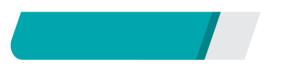 课前自主预习
Lesson 52 　The Power of a Smile
difficulty
dining
adapt
只是
以某种方式(或方法)
通用的；全世界的；普遍的
Lesson 52 　The Power of a Smile
adapt to
dining hall
觉得孤独
聚集在一起
搬到……
Lesson 52 　The Power of a Smile
到达
走过
冲某人微笑
能够
尽某人最大努力
Lesson 52 　The Power of a Smile
moved             to
even          worse
no              way           to
Lesson 52 　The Power of a Smile
on              the         Internet
a           universal   language
a              good      beginning
Lesson 52 　The Power of a Smile
coming     towards
on               his           face
to             join           him
Lesson 52 　The Power of a Smile
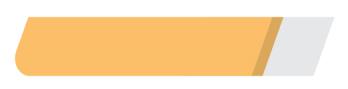 课堂互动探究
词汇点睛
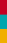 ●1  difficulty n. 困难
[观察] Before he arrived, he knew there would be many difficulties.
在他到达(法国)之前，他知道会有很多困难。
We can overcome any difficulty.
我们能战胜任何困难。
Lesson 52 　The Power of a Smile
[探究] difficulty表示抽象意义的“困难”时，是________名词；表示具体意义的“困难(难事、难点、难题等)”时，是________名词。
Bad planning will lead to difficulty later.
计划不周会给以后带来困难。
He met with many difficulties when  travelling.
他在旅行中遇到了许多难事。
不可数
可数
Lesson 52 　The Power of a Smile
[拓展] difficulty的常用短语：
(1)have difficulty in doing sth.意为“做某事有困难”。运用此结构时要注意以下几点：
①difficulty是不可数名词；
②difficulty前可用some, any, no, great, much, little等词修饰；
③动词 have 可用 find, there be 等替换；
Lesson 52 　The Power of a Smile
④该结构中的 in 可以省略，但不能改为 to do sth.。
There was no/little difficulty in persuading her.
没费什么劲就说服了她。
I found great difficulty (in) doing the work.
我觉得做这份工作很吃力。
Lesson 52 　The Power of a Smile
⑤该结构中的difficulty可以用problem(s), trouble来替换。
Sue has difficulty/problems/trouble in communicating with strangers. 苏在和陌生人交流时有困难/问题/麻烦。
(2)have difficulty with sth.意为“在某方面有困难”。
Do you have any difficulty with English？你学英语有困难吗？
Lesson 52 　The Power of a Smile
活学活用
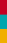 1．(1) Jackson has difficulty in ________(solve) the problem in such a short time.
       (2)On the way to success, there are a lot of   
            ________(difficult)．
       (3)Daming has difficulty ____ finishing the project alone.
            A．on　　　B．In          C．at        D．of
solving
difficulties
B
Lesson 52 　The Power of a Smile
(4)2018·苏州    —I'm Daisy, not Jessie.
     —Sorry, I have difficulty ________ people's name. 
     A．remembering             B．remember
     C．to remember              D．remembered
A
【解析】考查固定搭配。句意：“我是黛西，不是杰西。”“对不起，我很难记得人的名字。”have difficulty（in） doing sth.意为“做某事有困难”， 是固定搭配。故选A。
Lesson 52 　The Power of a Smile
●2  adapt  v. 使适应；改编
[观察] I have to adapt my way of thinking to the new lifestyle.
我不得不使自己的思维方式适应新的生活方式。
Lesson 52 　The Power of a Smile
[探究]adapt意为“使适应”时，常用于结构adapt to，意为“________________”。其中to是介词，后面接名词、代词或
动名词。
Lucy has adapted to living in this new city. 
露西已经适应在这座新城市生活了。
适应，使适应于
Lesson 52 　The Power of a Smile
[拓展]adapt意为“改编”时，常用于结构：adapt sth. for sth.把某物改编成某物；be adapted from sth.……是由某物所改编的。
The author is going to adapt his novels for television.
这位作家打算将他的小说改编成电视节目。
Lesson 52 　The Power of a Smile
2．(1)When you go to a foreign country, you must ________ yourself________ new manners and customs.
              A．fit; for　　
              B．adapt; to
              C．adapt; for  
              D．suit; for
B
【解析】adapt oneself to… 意为“使自己适应……”。
Lesson 52 　The Power of a Smile
(2)这部电影由一本小说改编。
      This movie ________ ________ ________ a novel.
is           adapted         from
Lesson 52 　The Power of a Smile
句型透视
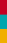 ●1  But they were even worse than he imagined. 
但是它们比他想象的还要糟糕。
bad或badly
修饰
[探究] worse 是__________的比较级； even ________比较级，表示程度。much,  rather, a lot, a little可以用来修饰比较级。
To visit the Great Wall will be even more interesting!
游览长城将会更加有趣！
Lesson 52 　The Power of a Smile
活学活用
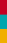 1．2018·长沙  —Do the twins look the same?
      —No, Jane is ________ taller than Claire.
      A．little　　         B．more
     C．a little  　         D．lot
C
【解析】考查形容词比较级的修饰词。句意：“双胞胎看起来一样吗？”
“不，简比克莱尔更高一点。”修饰比较级的词有much, a lot, far, a little, a bit, still, even, 故选C。
Lesson 52 　The Power of a Smile
●2  But he had no way to let them know that he was a good person.
但是他没有办法让他们知道他是一个善良的人。
[探究] way是名词，意为“方式；方法”；way还可以译为“道路”。
Lesson 52 　The Power of a Smile
[搭配]way的常用短语：
on the/one's way to______________
by the way________________
get in the way of ___________________
the best way to do/of doing sth.__________________
去某地的路上
顺便说/问一下
妨碍；挡道；阻碍(……)
做某事最好的方法
Lesson 52 　The Power of a Smile
B
2．(1)Today we have other ________ to pay besides coins and 
           paper money.
           A．excuses　          B．ways
           C．chances              D．plans
【解析】考查名词辨析。excuse 意为“借口”；way 意为“路；方式”；chance 意为“机会”；plan 意为“计划”。句意：如今除了硬币和纸币外，我们还有其他的方式付款。只有B项符合题意。
Lesson 52 　The Power of a Smile
(2)2018·抚顺     过度使用智能手机会妨碍学生的学业。
      Using smart phones too much will ________ ________      
       ________ ________ ________ students schoolwork.
get               in
the               way           of
Lesson 52 　The Power of a Smile
● 3　For Sam, that was a good beginning.
对萨姆来说，那是一个好的开端。
[探究] beginning 意为“开始，起点”，用作名词。in the beginning意为“起初，在开始的时候”，暗含后来有变化，相当于at first。at the beginning of意为“在……开端，开始”。
In the beginning, everyone felt sorry for him.
刚开始，每个人都为他感到难过。
Lesson 52 　The Power of a Smile
3．This success marked the new ________ (begin) in his career.
beginning
Lesson 52 　The Power of a Smile
● 4　Later, he noticed the boy coming towards him in the hall with a warm smile on his face. 
后来，在餐厅里，他注意到这个男孩面带热情的笑容向他走来。
[探究] (1)notice的用法：notice sb. do sth.意为“注意到某人做某事”，强调看到动作的__________，动作已经发生；notice sb. doing sth.意为“注意到某人正在做某事”，强调看到动作____________。句中“coming towards him”作宾语补足语。
全过程
正在进行
Lesson 52 　The Power of a Smile
Did you notice anyone leave the room？
你注意到有人离开房间了吗？
I noticed her mother cooking in the kitchen when I came in.
我进来的时候注意到她妈妈正在厨房做饭。
(2)“with a warm smile on his face”为介词短语作状语，表示伴随状态。
The teacher came in with a book in his hand.
老师进来了，手里拿着一本书。
Lesson 52 　The Power of a Smile
4．(1) When I was walking past the window, I noticed Wang   
            Fei________ my homework. I really got________．
             A．copying; annoyed
             B．copying; annoying
             C．copy; annoyed
             D．copied; annoyed
A
Lesson 52 　The Power of a Smile
【解析】notice sb. doing sth. 意为“看到某人正在做某事”，而notice sb. do sth. 意为“看到某人做了某事”；get annoyed意为“变得生气”，相当于get angry。句意：当我走过窗户的时候，我注意到王飞正在抄我的作业。我真的很生气。故选A。
Lesson 52 　The Power of a Smile
(2)2018·盐城   President Xi said that people in the world should build a community ________ a shared future.
      A．to           B．at          C．with          D．from
C
【解析】考查介词辨析。句意：习近平主席说世界上的人们应该建立一个“拥有”共享未来的社区。此处应用介词with，表示“拥有，含有”。故选C。
Lesson 52 　The Power of a Smile
● 5　Soon the boy asked Sam to join him and his group of friends for lunch. 
很快这个男孩就邀请萨姆和他及他的一群朋友一起吃午饭。
[探究] join意为“参与；加入到……之中”时是及物动词，相当于be a member of。join sb.意为“__________________”。
加入到某人的行列中
Lesson 52 　The Power of a Smile
[探究] join, join in与take part in
Lesson 52 　The Power of a Smile
5．(1)2018·阜康、米泉    You're good at drawing. Why not 
           j_____ our school art club?
       (2)2018·常州   你多久参加一次社会活动？ 
__________________________________________________
oin
How often do you take part in a social activity?